EPIA Monthly ReportOctober 2023All ages
Number of referrals in period: 410
11/15/2023
1
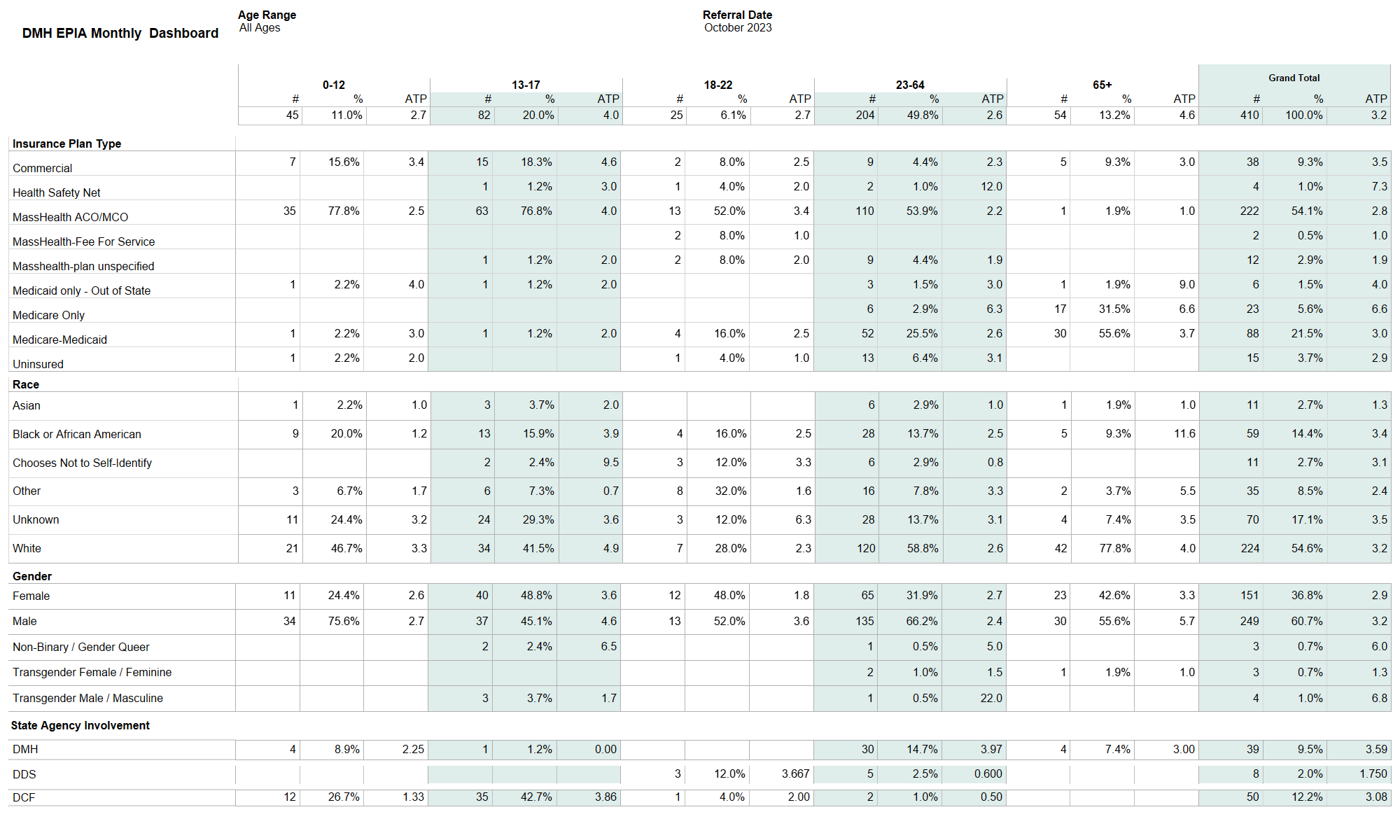 11/15/2023
2
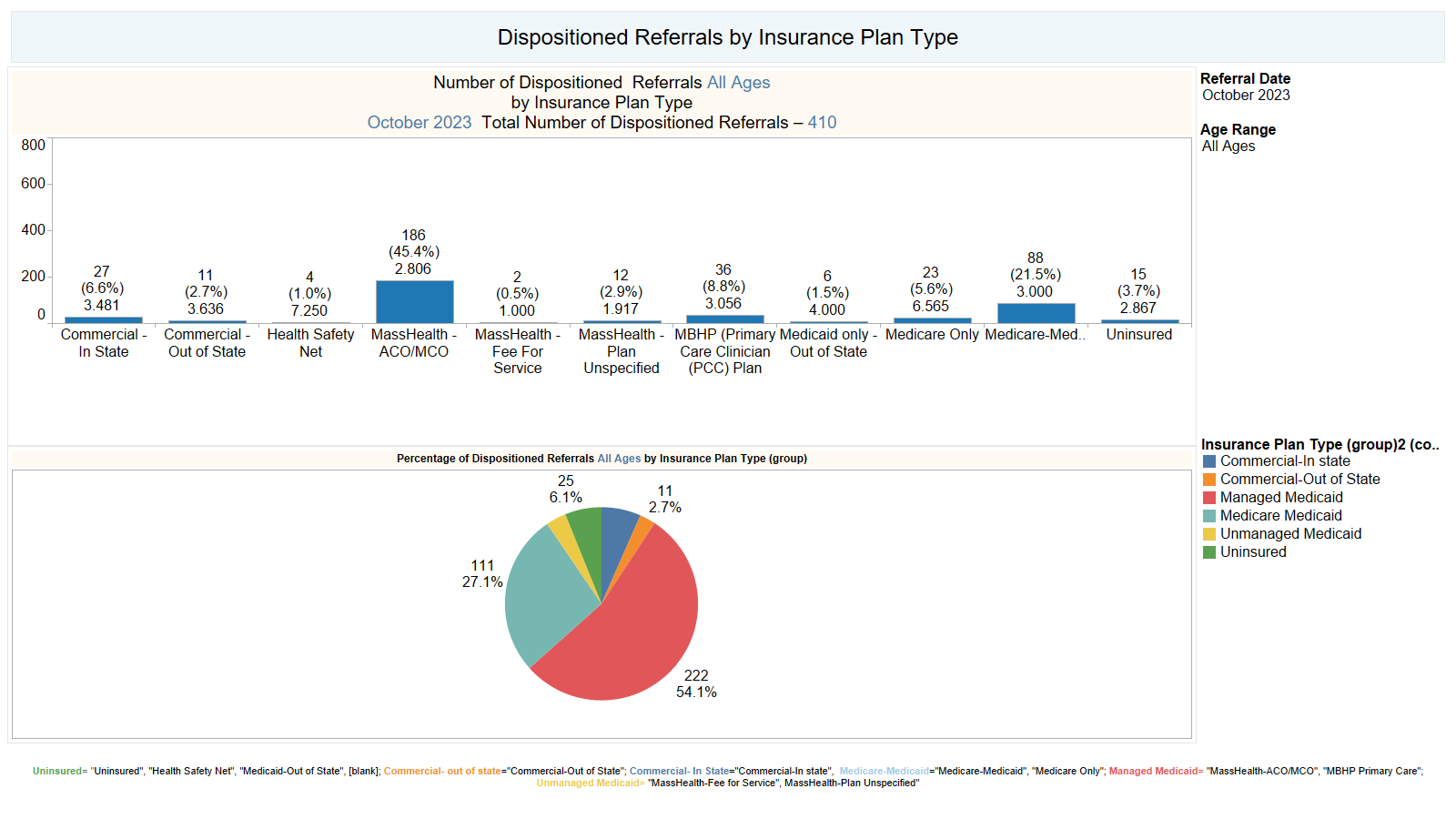 11/15/2023
3
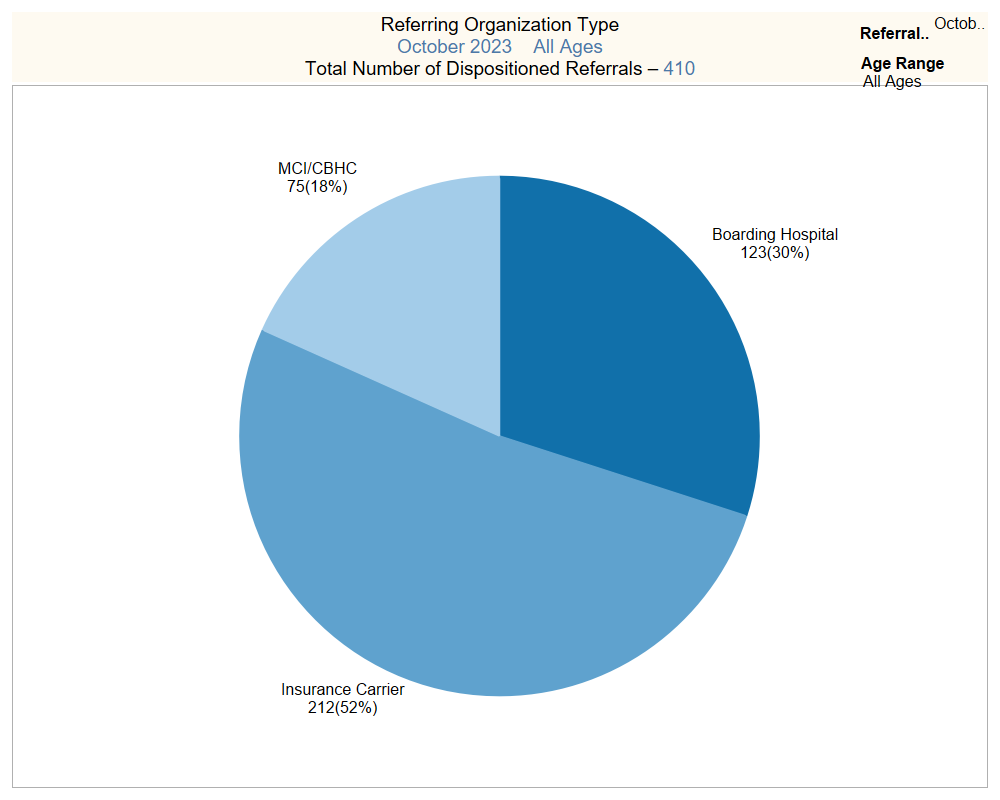 11/15/2023
4
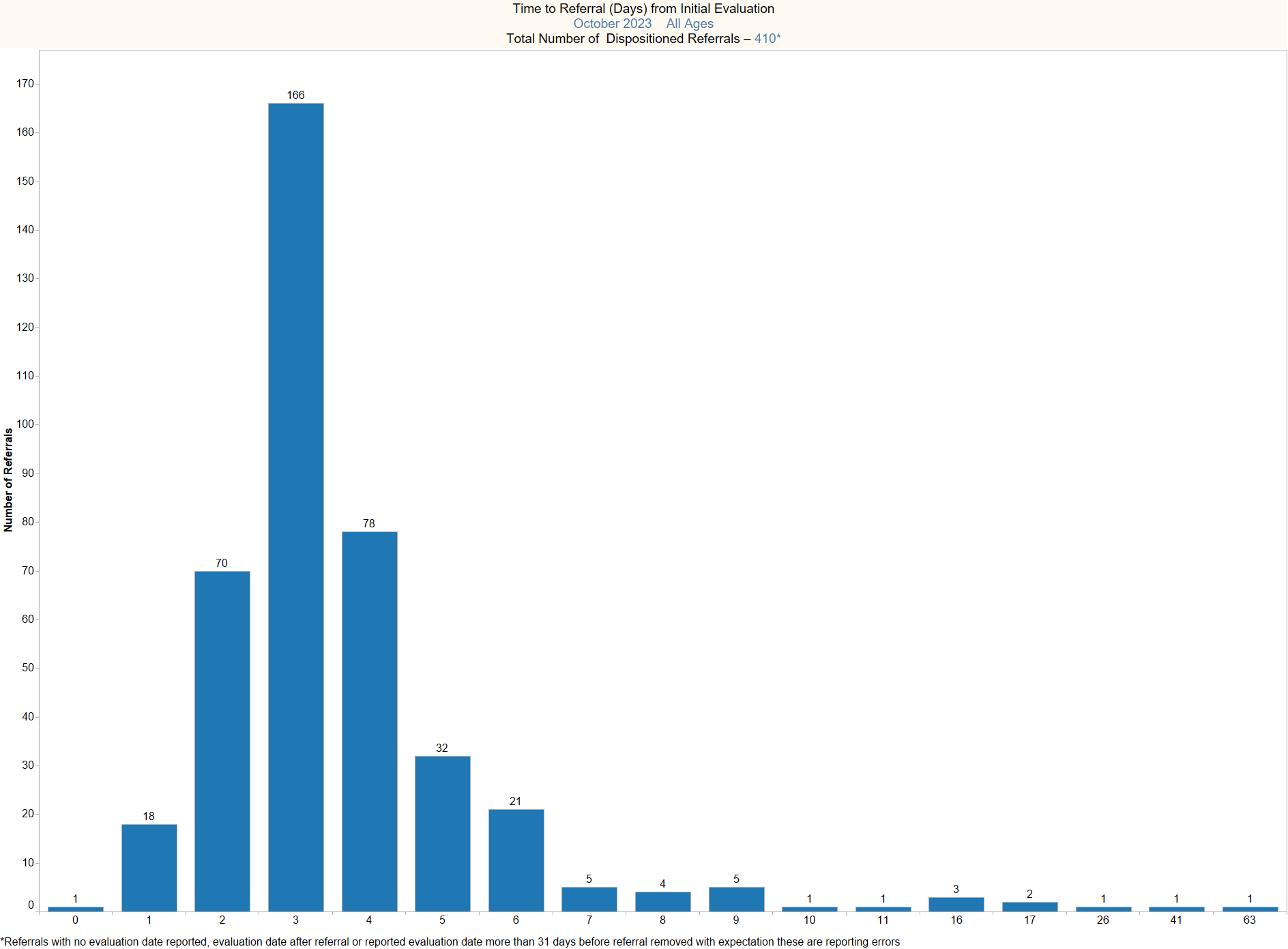 11/15/2023
5
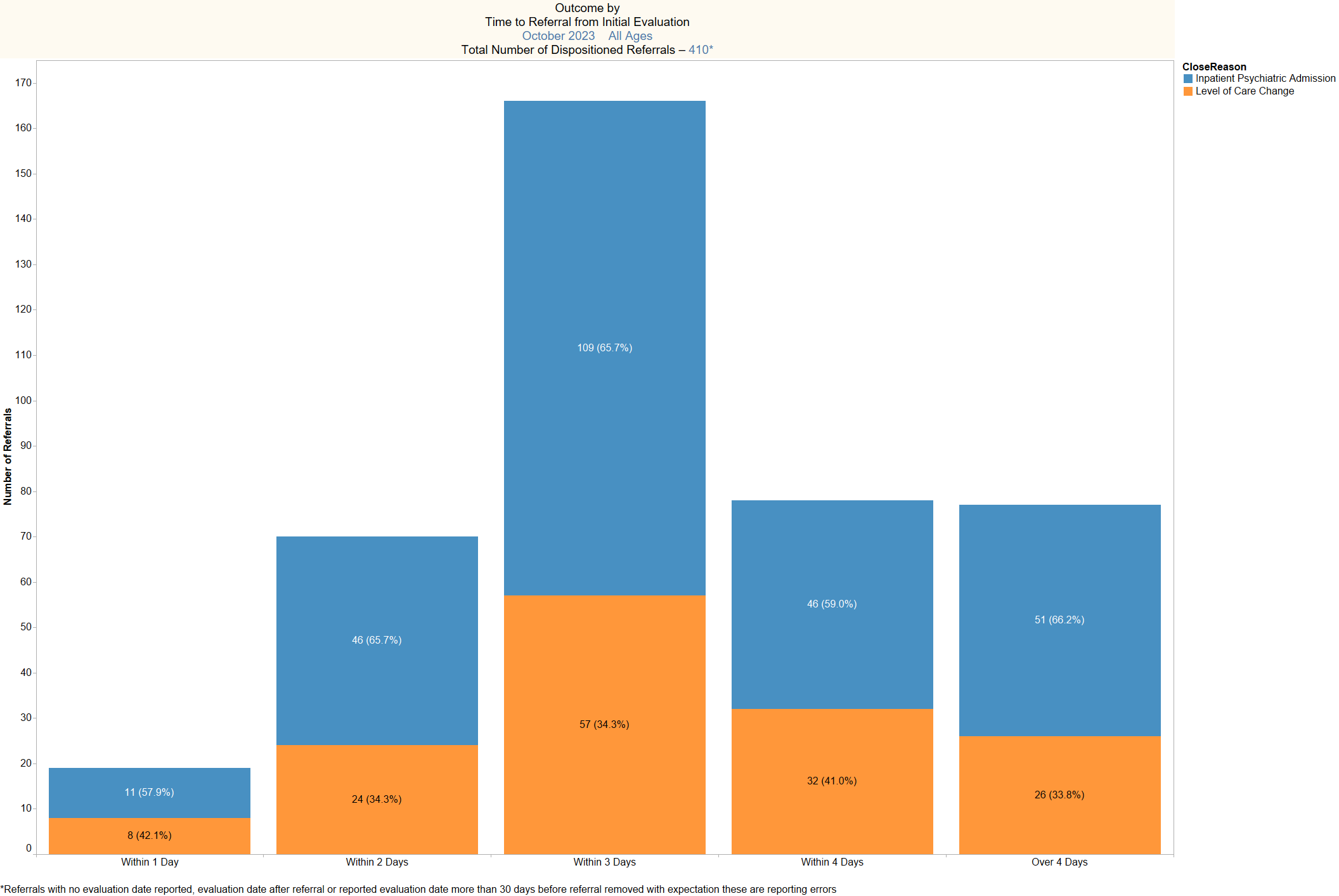 11/15/2023
6
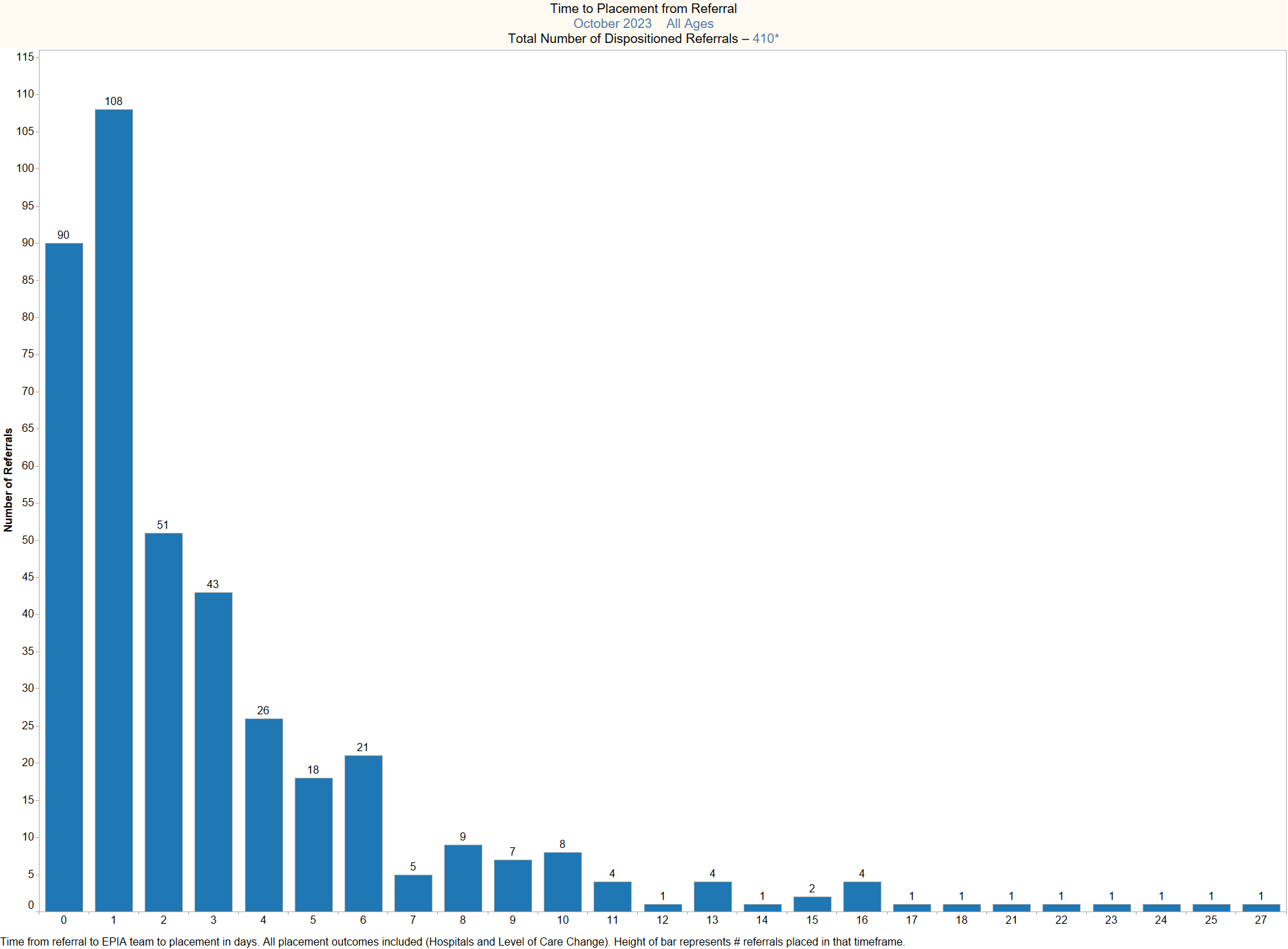 11/15/2023
7
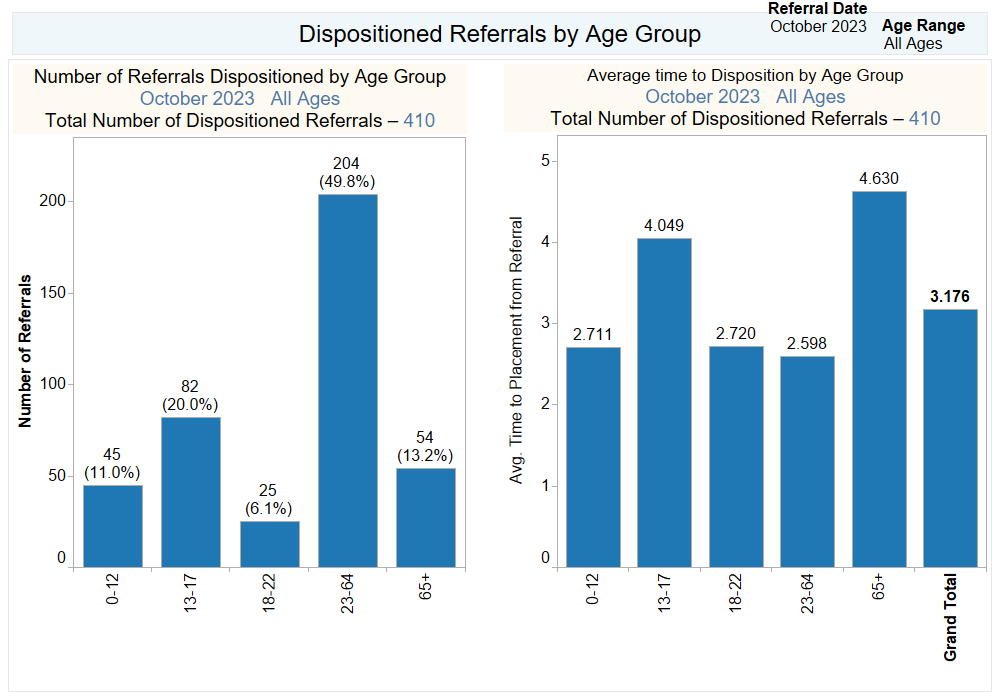 11/15/2023
8
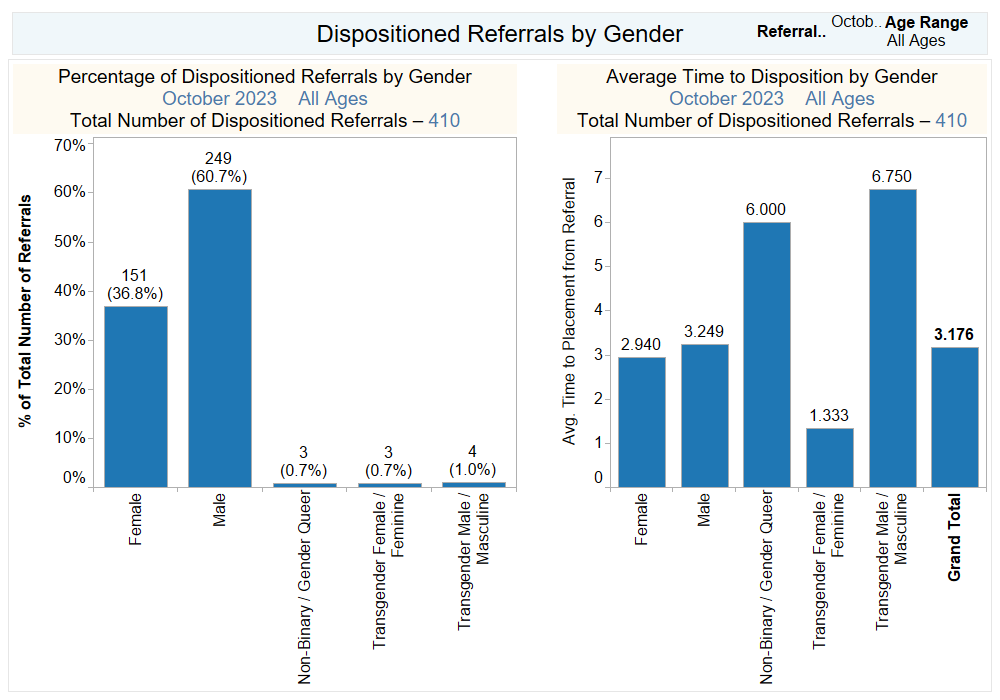 11/15/2023
9
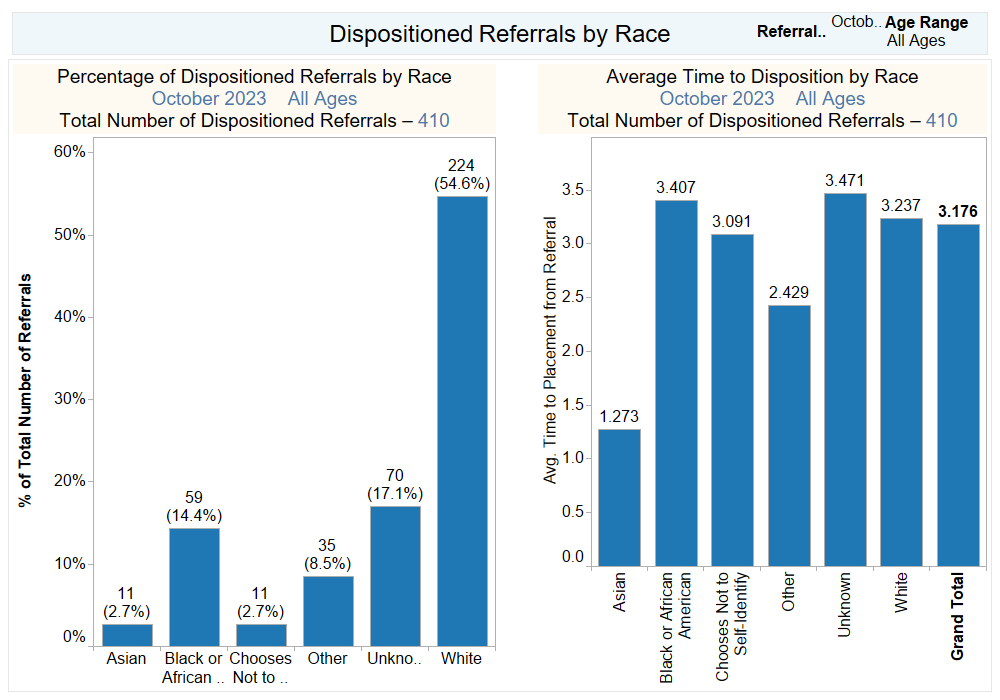 11/15/2023
10
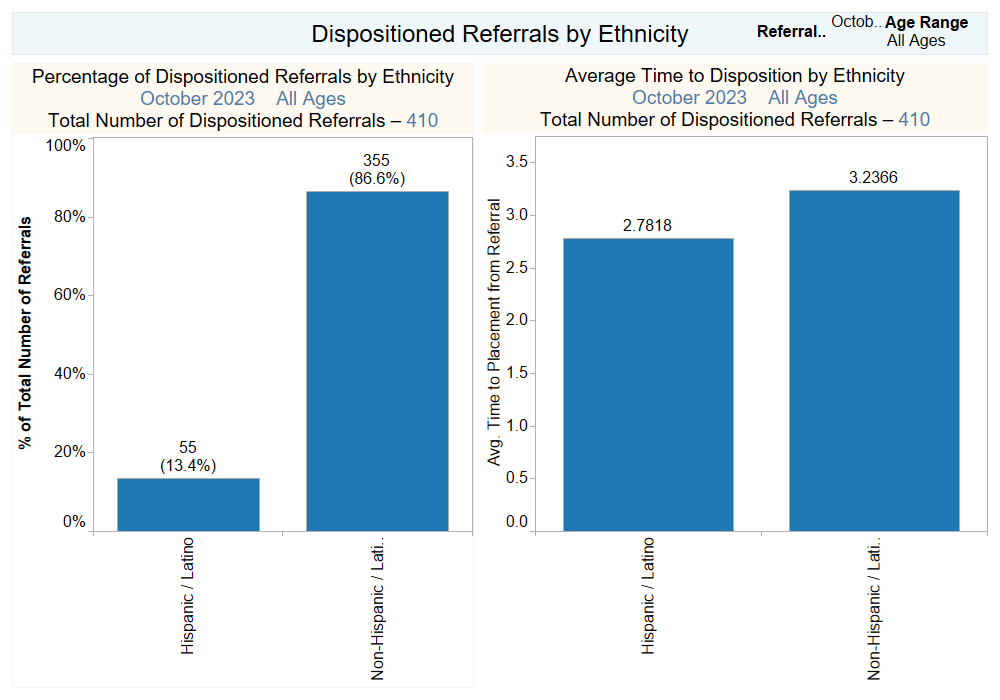 11/15/2023
11
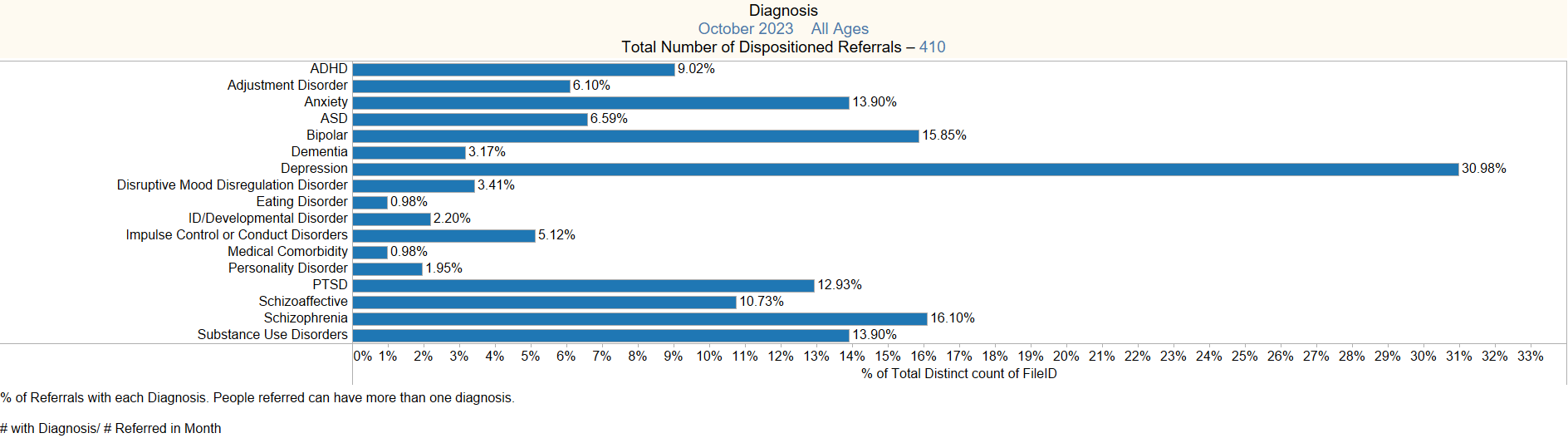 11/15/2023
12
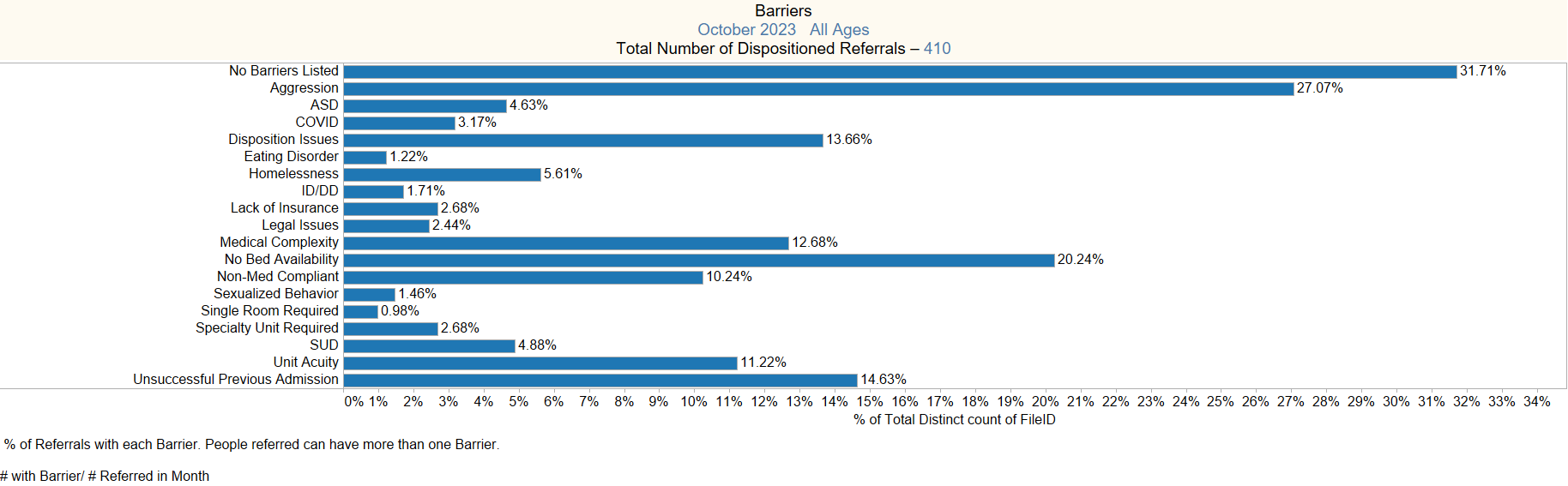 11/15/2023
13
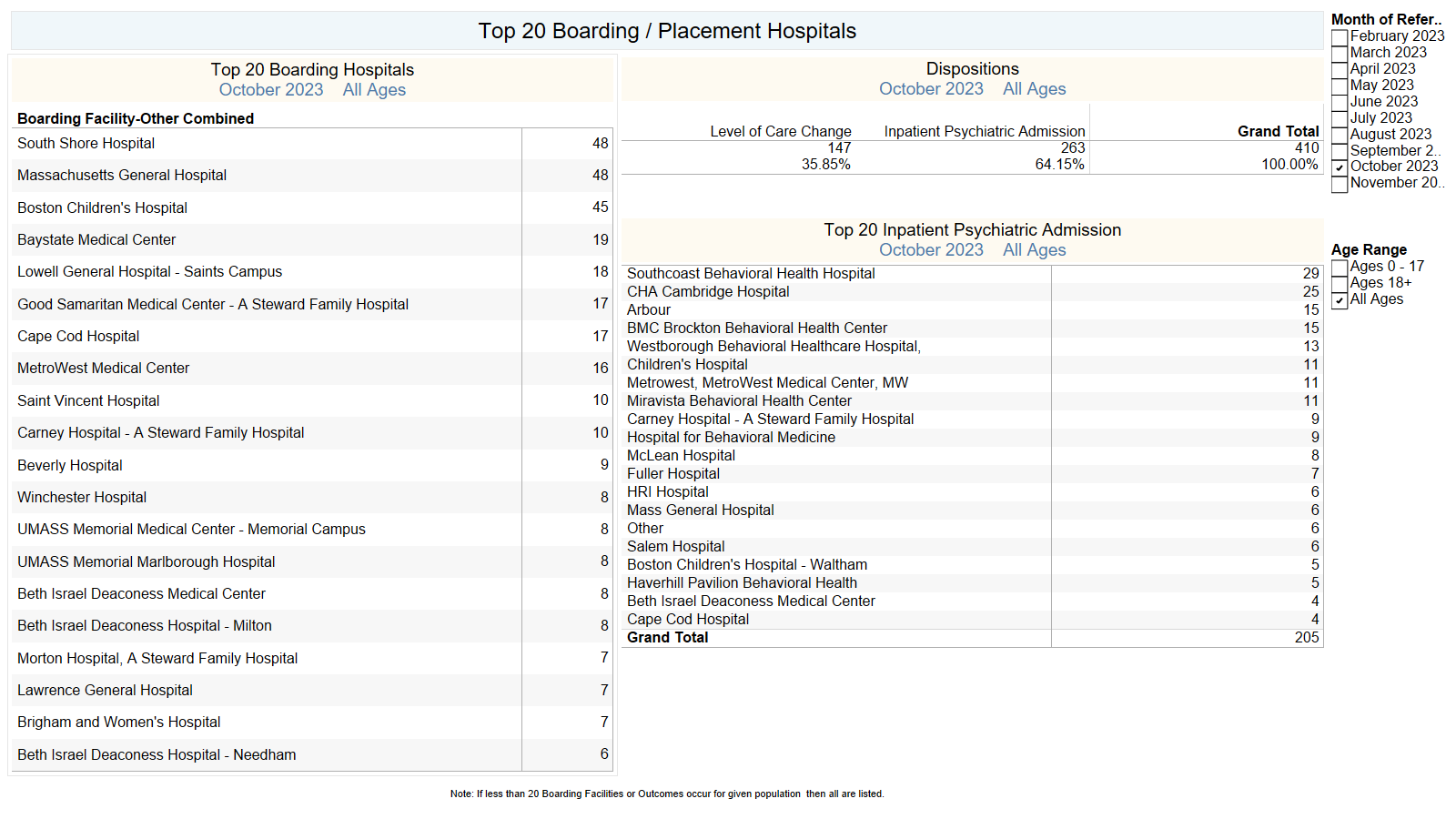 11/15/2023
14
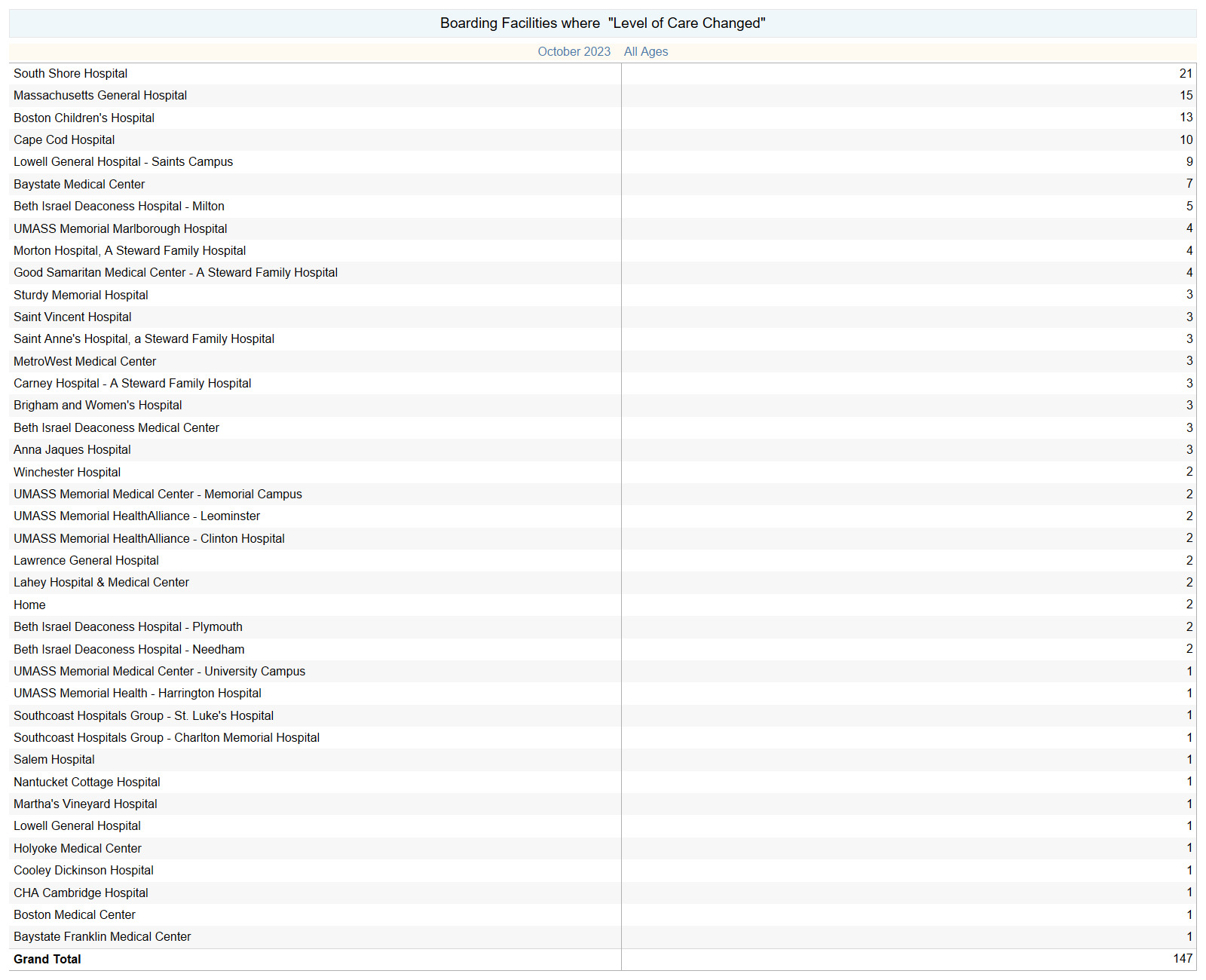 11/15/2023
15
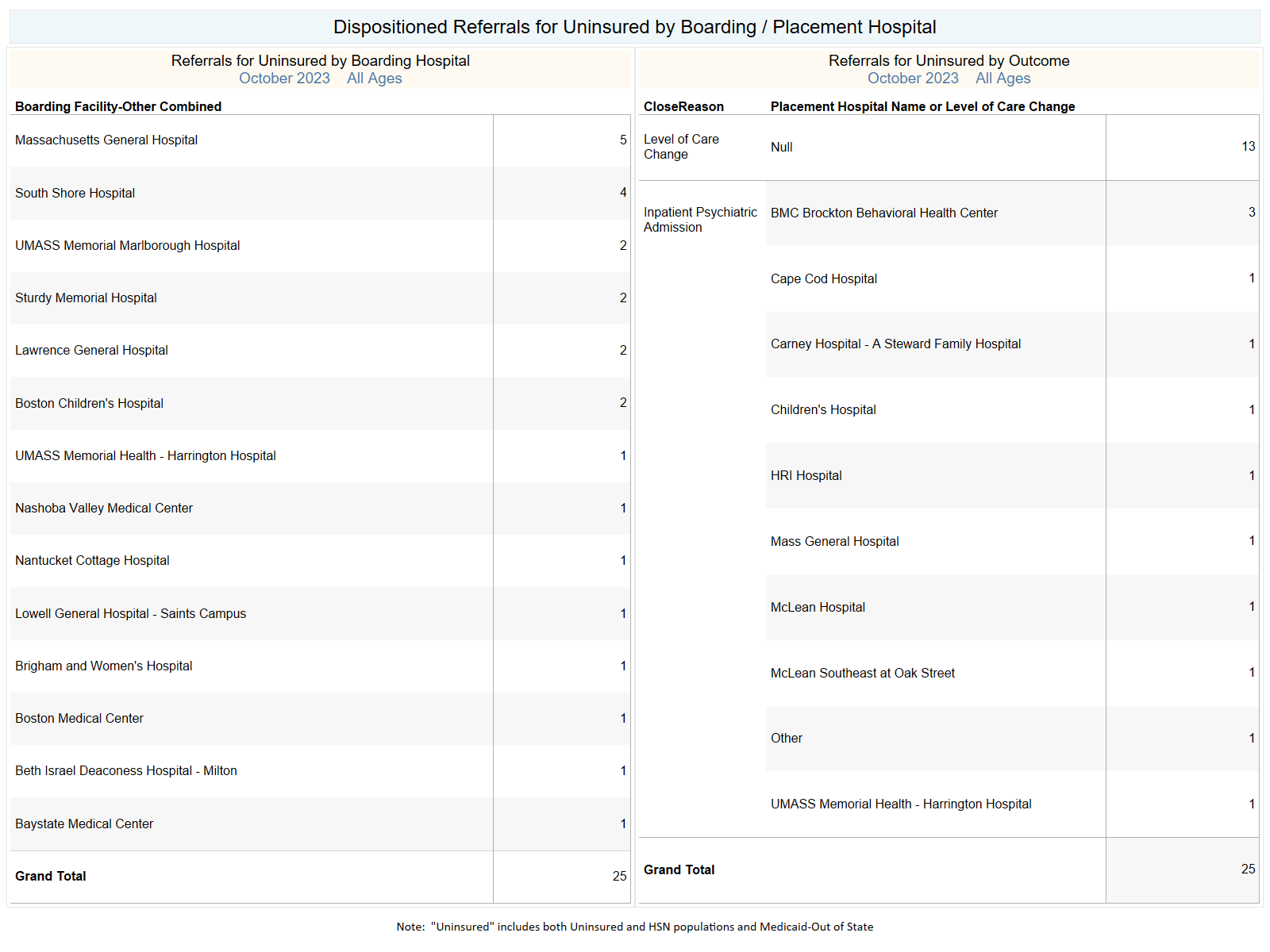 11/15/2023
16